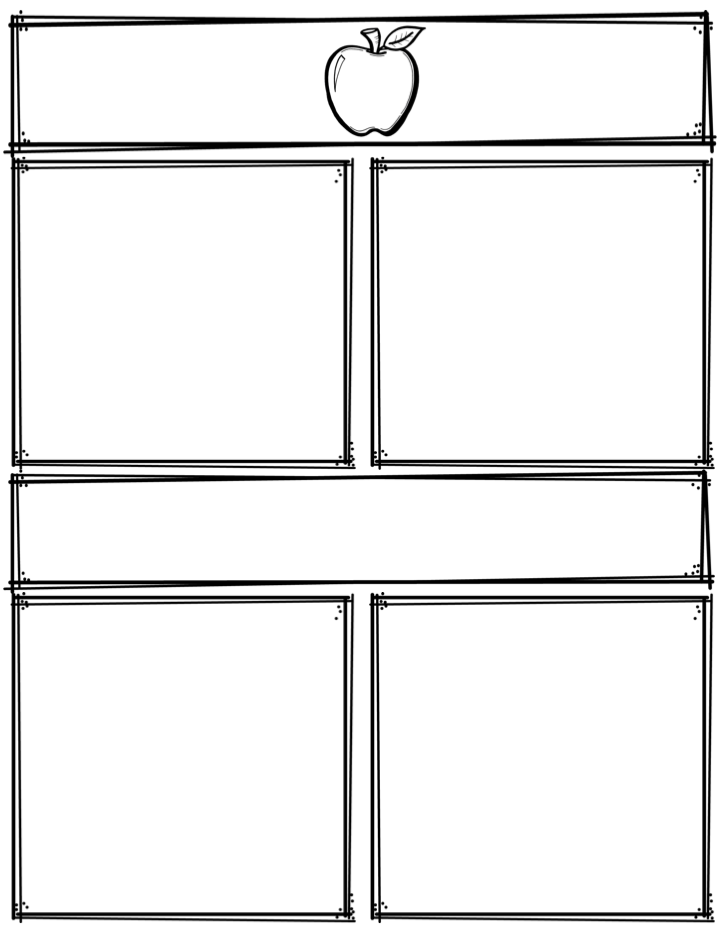 Weekly News
11/27/17-12/1/17
Mrs. Necessary
Spelling Words
Upcoming Events
11/28/17 – Book orders due
11/29/17 – Progress reports

12/1/17 – POPCORN FRIDAY! 25 cents per bag, up
		to 4 bags

Everyday in November – Friend grams $2 each, delivered
		every Friday to friends
sleep
carry
north
once
book
crawl
laundry
author
taught
pause
dawn
folklore
custom
disappear
willow
3rd Grade
Contact: mnecessary@phill69.com or (309)637-6829
What we are learning
Homework
Math- Intro to division

Language Arts- Concept words/Plurals

Science- Bridge design/Forces

Social Studies- Illinois/U.S. States
**Read 10 minutes every night

**Study spelling words every night